Introduction to Collaborative Interaction Mediated by Technology Design
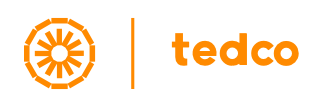 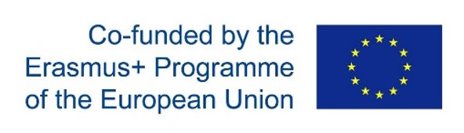 https://tedco.se/
Summary & Learning goals
SUMMARY:

In this exercise, the students are expected to work individually to analyse the mediating elements of an existing technology that is designed and used for human collaboration. Students will identify the elements that can be further improved in the tool and discuss further opportunities and challenges offered by the tool.
LEARNING GOALS:
With this exercise students will be able to;

Identify and give examples for technologies that offer collaborative interaction in different domains of space and time
Analyse different aspects of the technology design features that mediate collaborative interaction
Discuss opportunities and challenges offered by the tool for collaborative interaction
Exercise
Synchronous
List 5 collaborative technologies and place them in the model
Temporal
Co-located
Remote
Asynchronous
Spatial (proximity between collaborators)
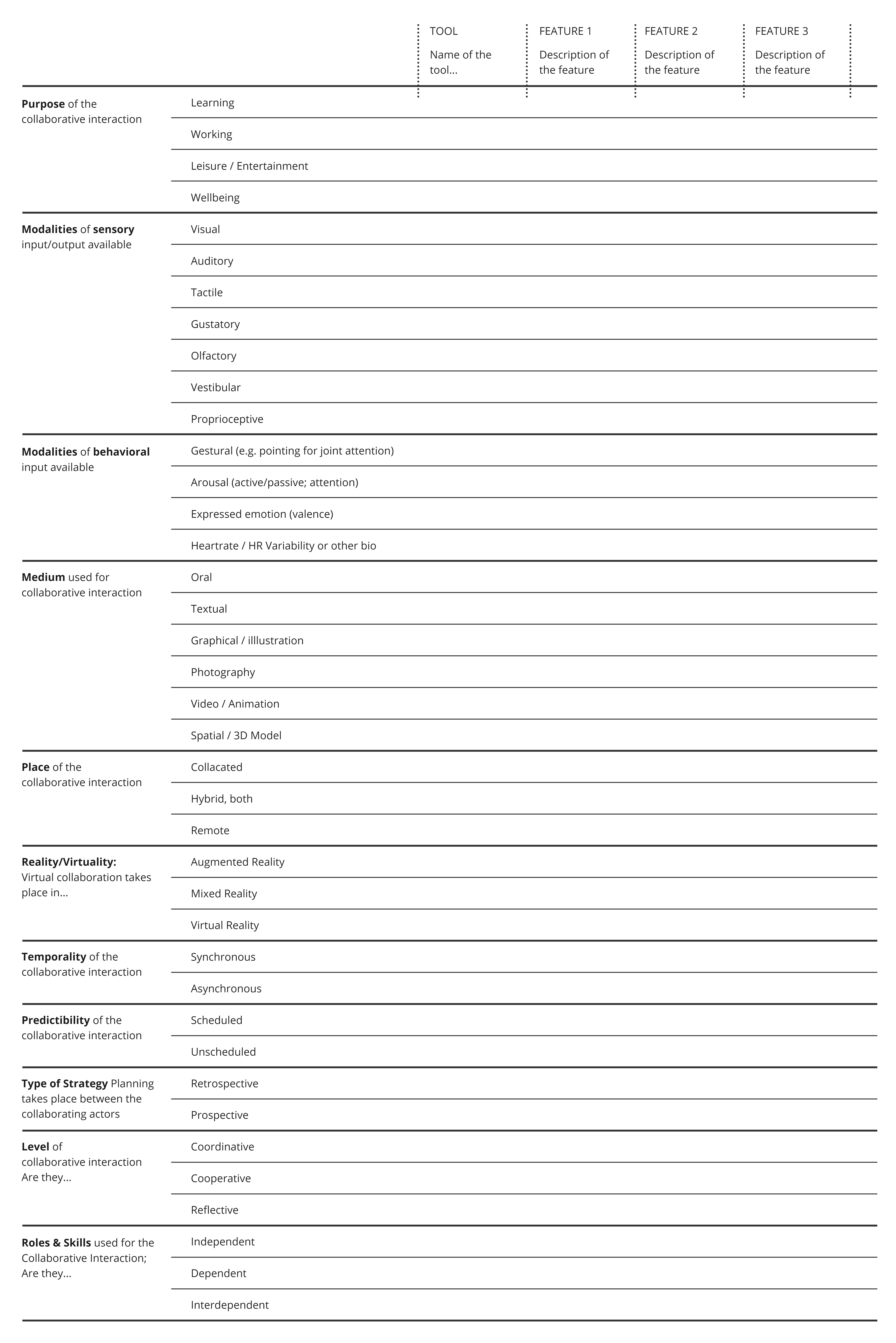 WORKSHEET
Pick one of the technologies and analzye it according to its design elements that work as mediator of collaboration
Identify the mediating design elements to be further improved and discuss with your peers.
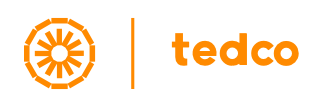 Disclaimer: The European Commission's support for the production of this publication does not constitute an endorsement of the contents, which reflect the views only of the authors, and the Commission cannot be held responsible for any use which may be made of the information contained therein
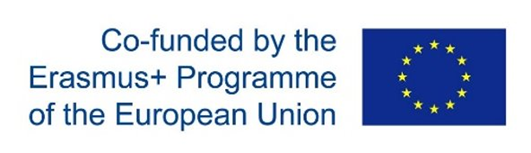 https://tedco.se/